LES IN-ÉGALITÉS DANS LES MÉTIERS DE LA CULTURE
« Assez parlé d’égalité, il est temps de faire des égaux » 
Jean Jaurès
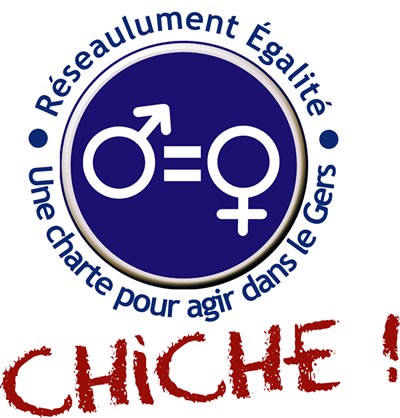 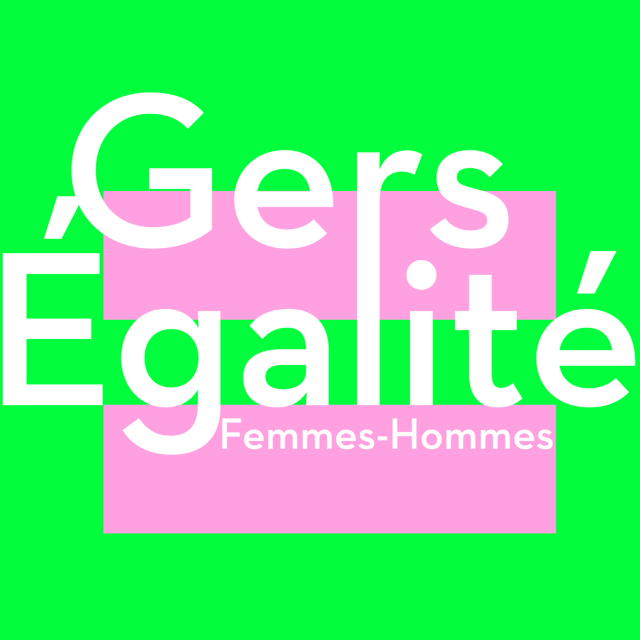 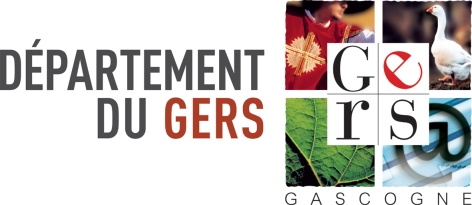 Un engagementdu Conseil départemental du GERS depuis 11 ans
Signatures de deux chartes 
Depuis 2008 : La charte de RESEAULUMENT EGALITE 
Depuis 2010 : La charte européenne de l’EGALITE F/H 
Comité de pilotage du CD du GERS
Et des élu-e-s :
	Chantal Dejean-Dupebe, Cathy Daste-Leplus, 
	Nathalie Barrouillet, Lydie Toison, Céline Salles, 
	Bernard Gendre
Avec deux  référents EGALITE : 
Christine Piazza  et Abdellatif Benjeddour
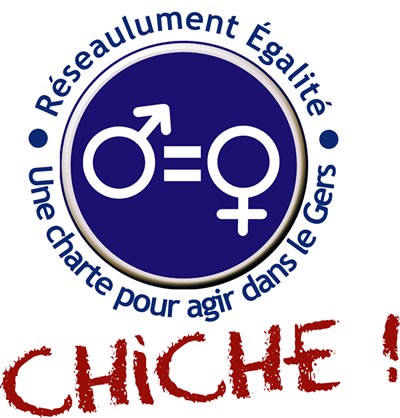 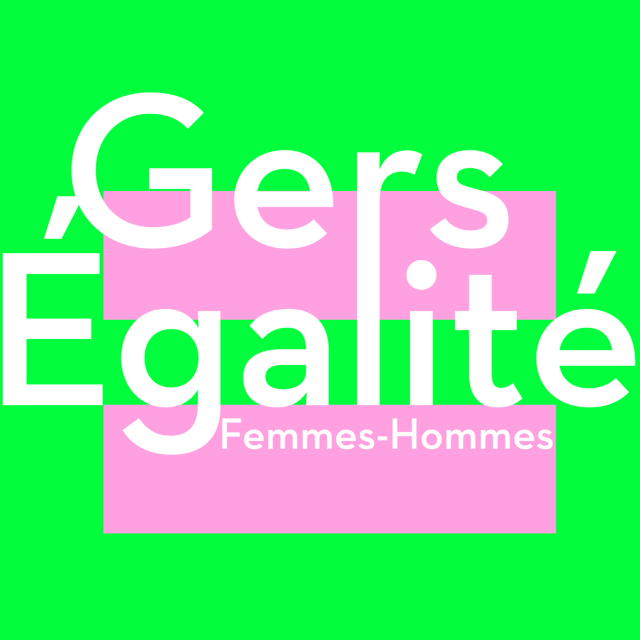 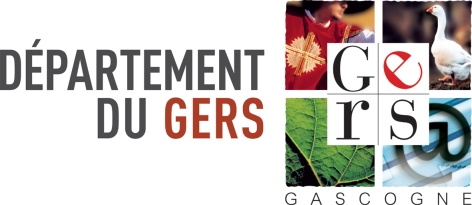 Les in-égalités dans les métiers
de la culture
Nos invitées

Martine CECILLON Ministère de la Culture, chargée de mission égalité et diversités
Sophie COLLARD sociologue coordinatrice d’ARTEMISIA 
Marie SALVETAT comédienne metteuse en scène,           Co-Présidente Mouvement HF 
Maryline VAURS responsable programmation et partenariats au THEATRE du GRAND ROND Toulouse,    Co-Présidente du Mouvement HF
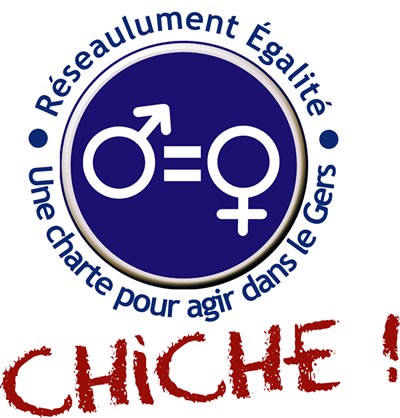 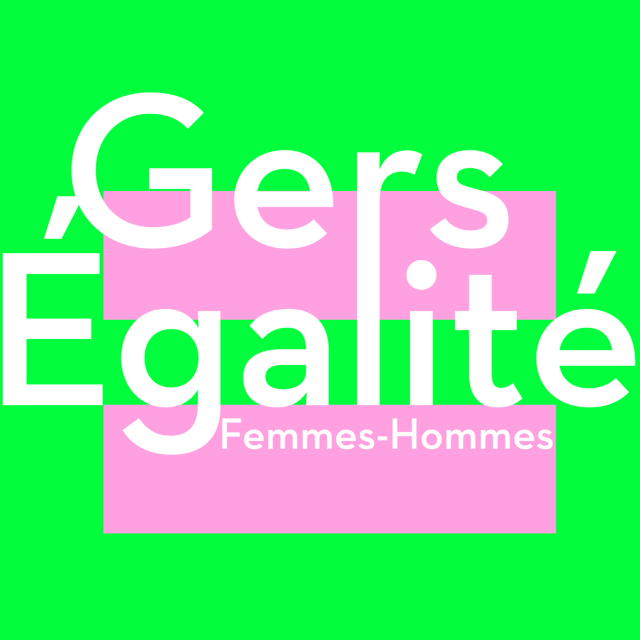 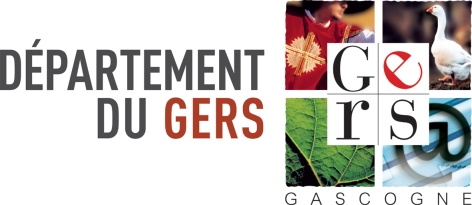 Les in-égalités dans les métiers
de la culture
ARTEMISIA

Bureau d’études et organisme de formation agréé spécialisé dans la promotion de l’égalité femmes-hommes à tous les âges
Collaboration avec le CERTOP Université Toulouse Jean Jaurès 

MOUVEMENT HF Midi Pyrénées

Association qui développe des actions pour faire avancer 
l’égalité HF dans la culture
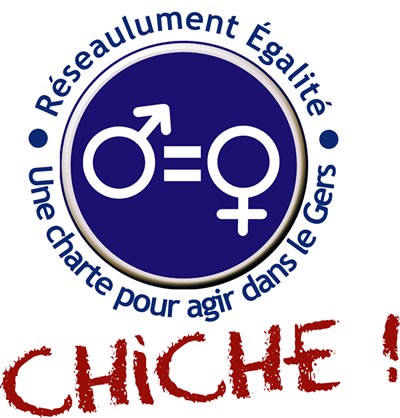 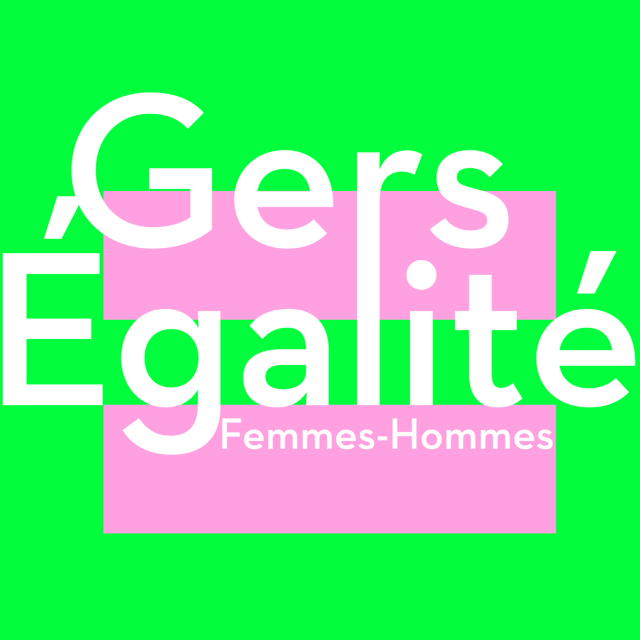 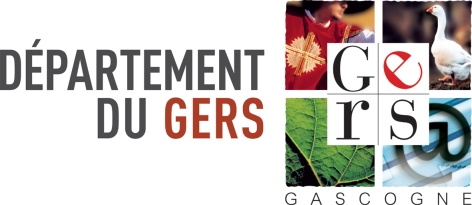 Les in-égalités dans les métiers
de la culture
Martine CECILLON
 
Chargée de mission auprès de Madame Agnès SAAL,
Haute-fonctionnaire aux Diversités et à l’Egalité
au ministère de la Culture
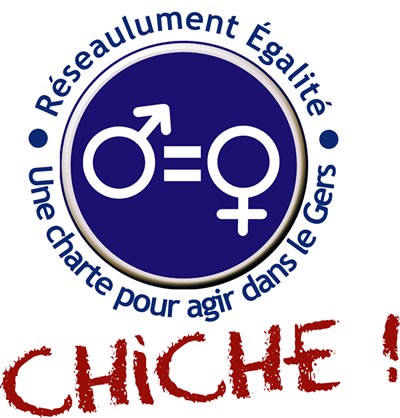 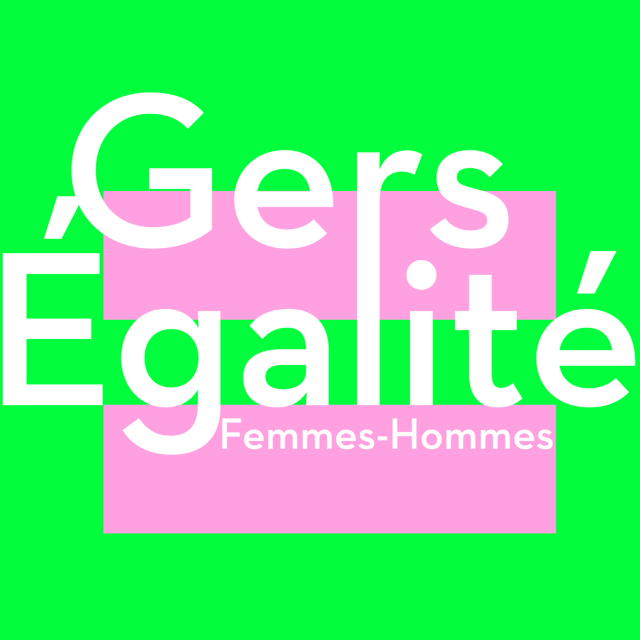 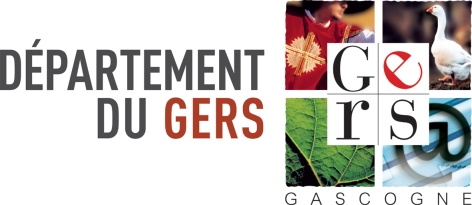 Martine CECILLON Chargée de mission Egalité et Diversités au ministère de la Culture
Les enjeux de l’égalité dans la culture 
La politique menée par le Ministère de la culture
Promouvoir une culture de l’égalité dans tous les champs artistiques spectacle vivant, arts visuels, patrimoine, médias…
L’invisibilité des femmes 
La lutte contre les violences sexistes et sexuelles
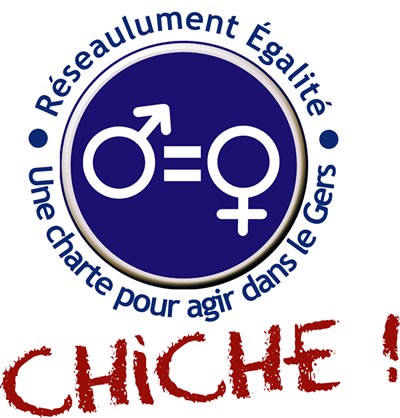 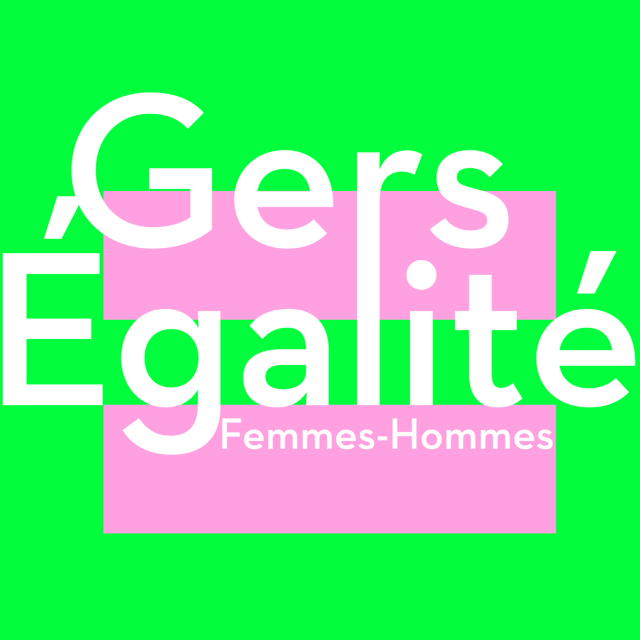 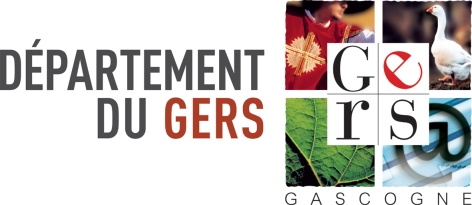 Les in-égalités dans les métiers
de la culture
Sophie COLLARD
Sociologue

MOUVEMENT HF 
Marie SALVETAT et  Maryline VAURS
Comédiennes
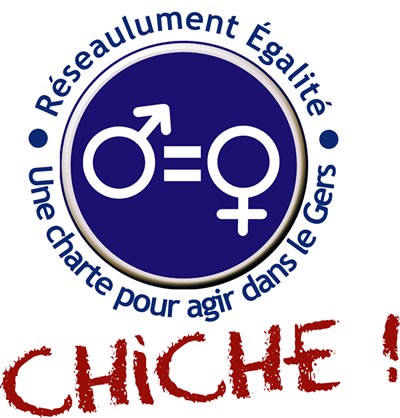 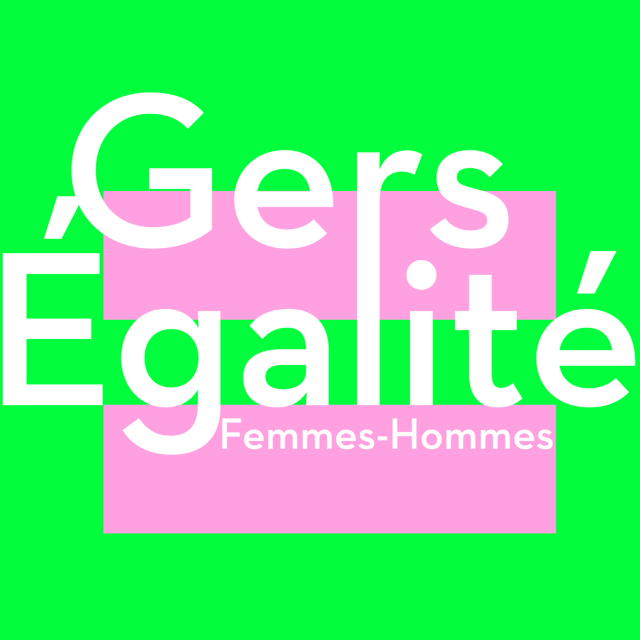 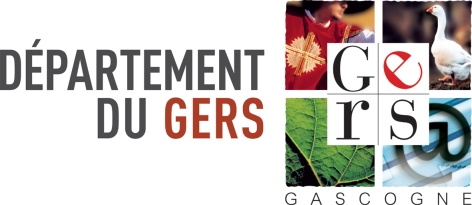 Les in-égalités dans les métiers
de la culture
Des échanges 
Un débat 
Des idées 
Des projets pour le Gers
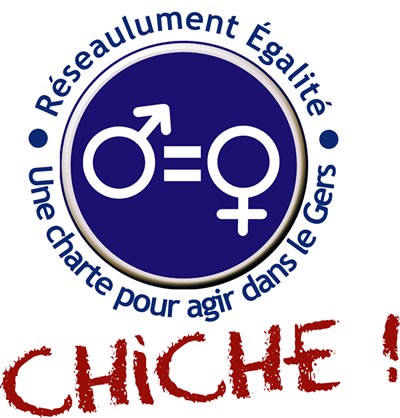 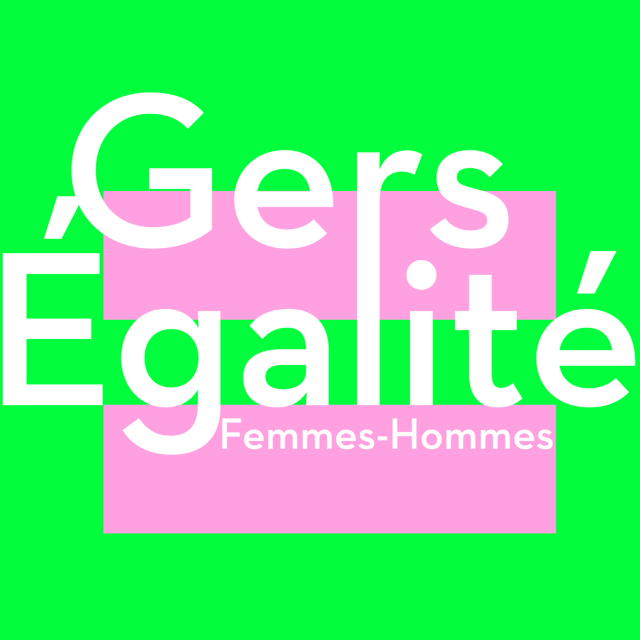 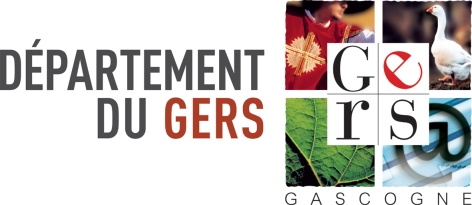 Les in-égalités dans les métiers
de la culture
Un GRAND MERCI 
à Martine CECILLON, Sophie COLLARD, 
Marie SALVETAT et Maryline VAURS 

UN GRAND MERCI A TOU-TE-S

Les échanges continuent autour d’un verre
dans le hall de Ciné 32
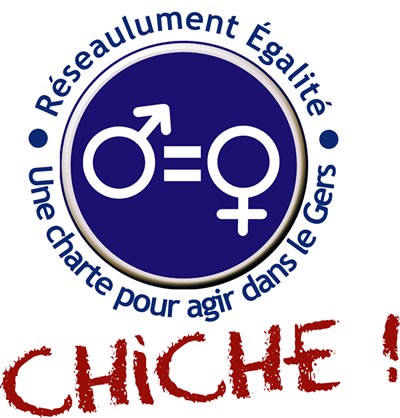 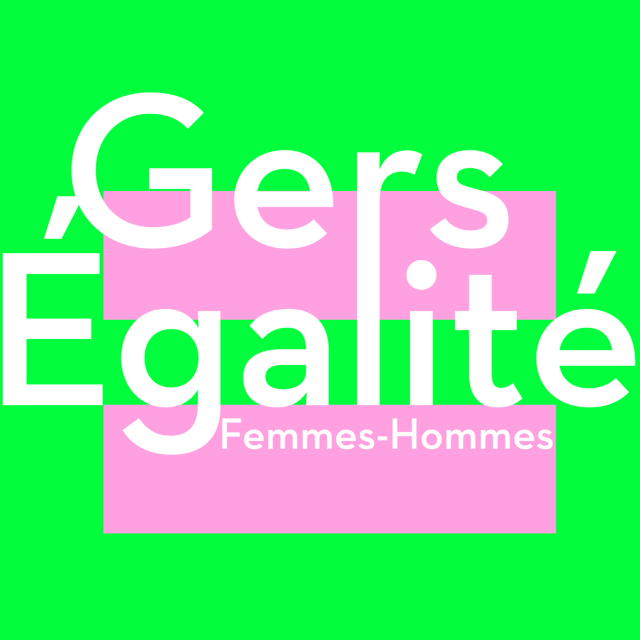 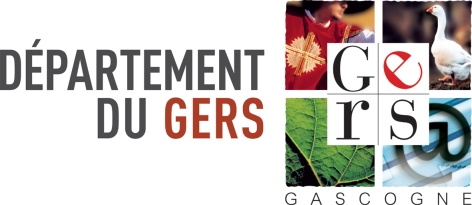 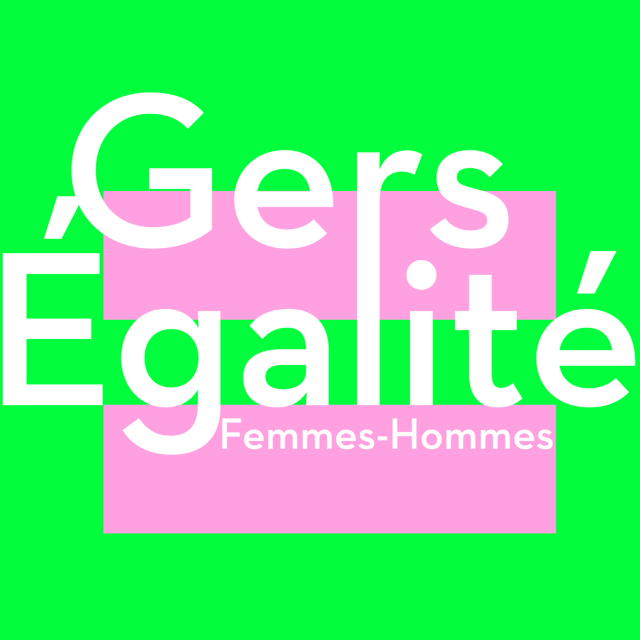 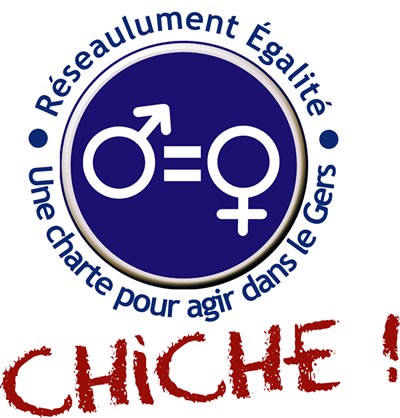 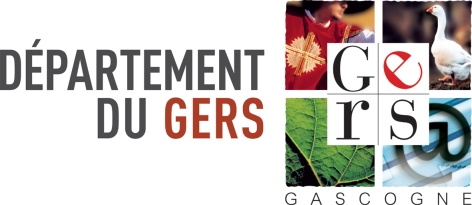